1.5
2.5
3
2
1
0
0.5
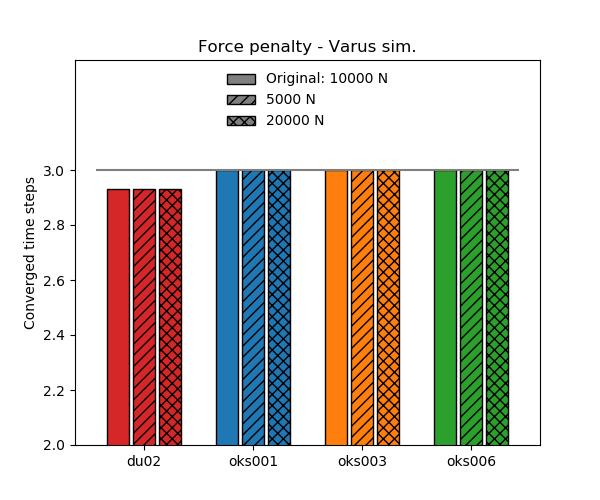 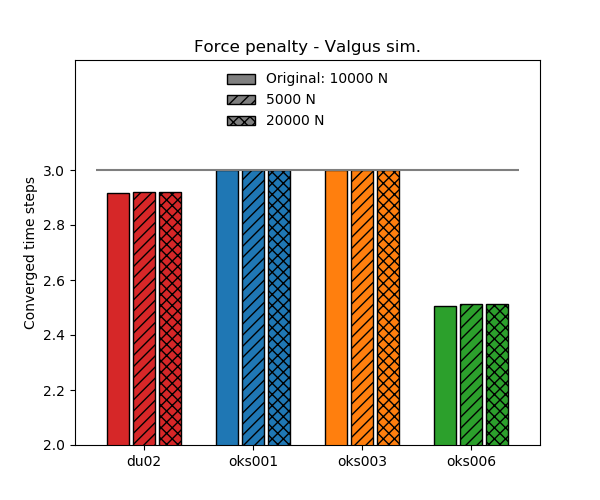 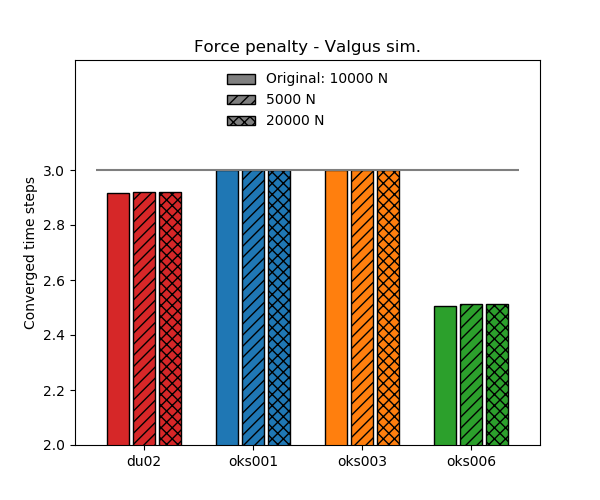 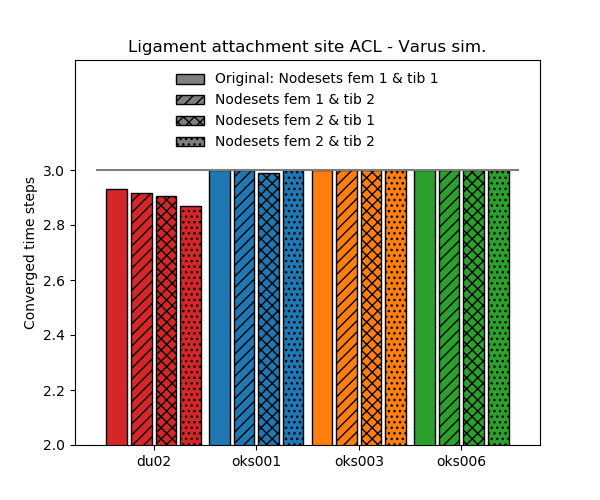 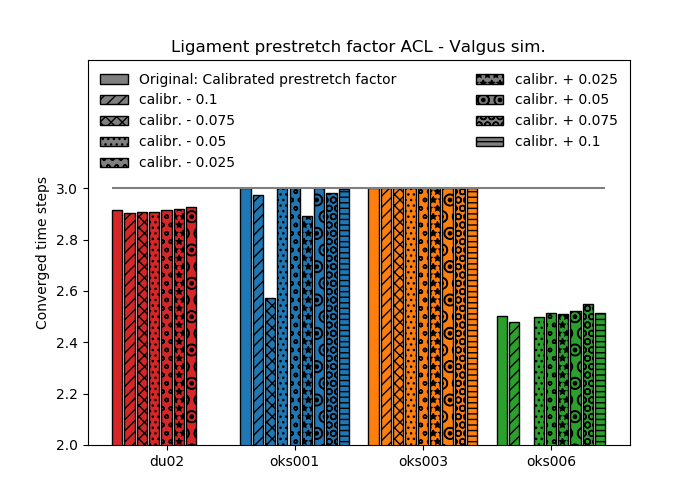 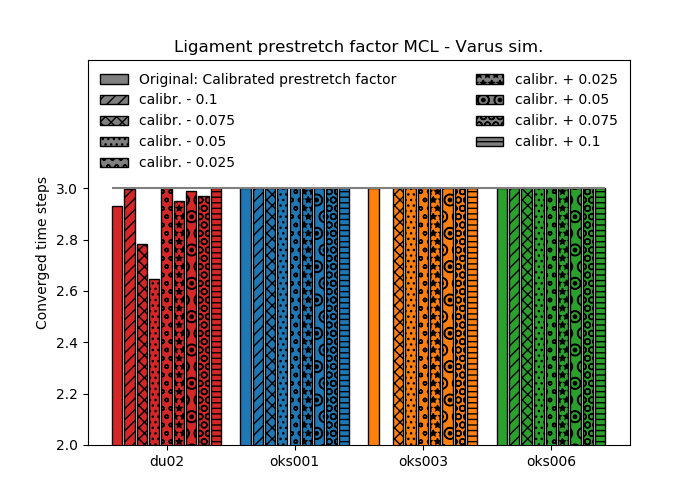 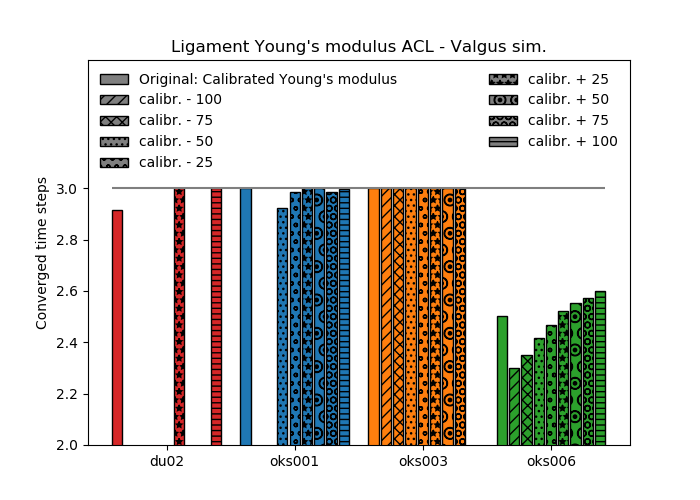 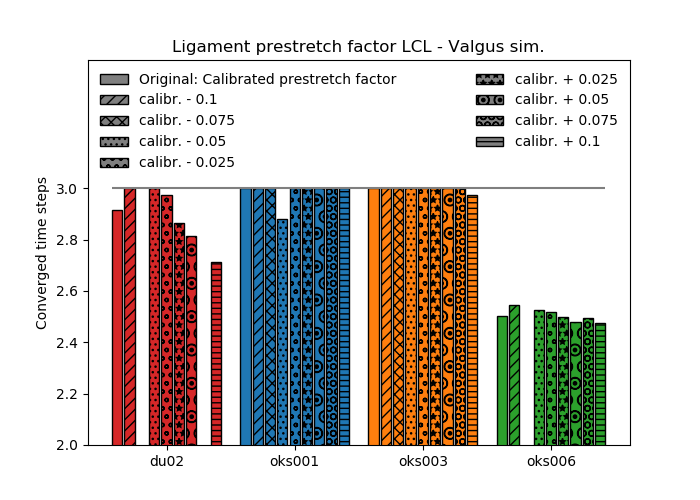 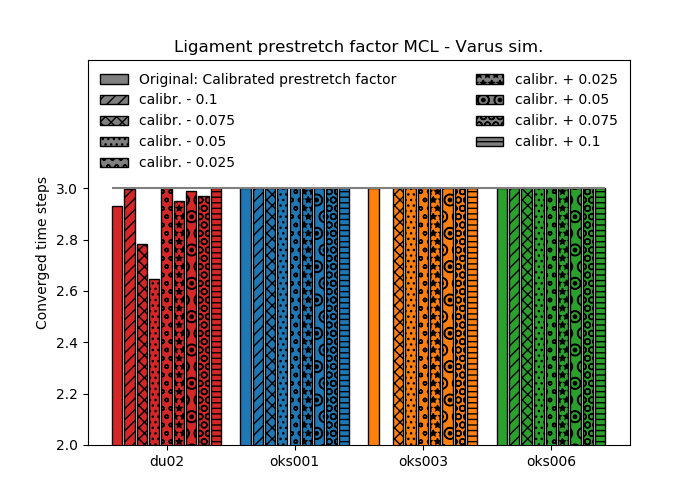 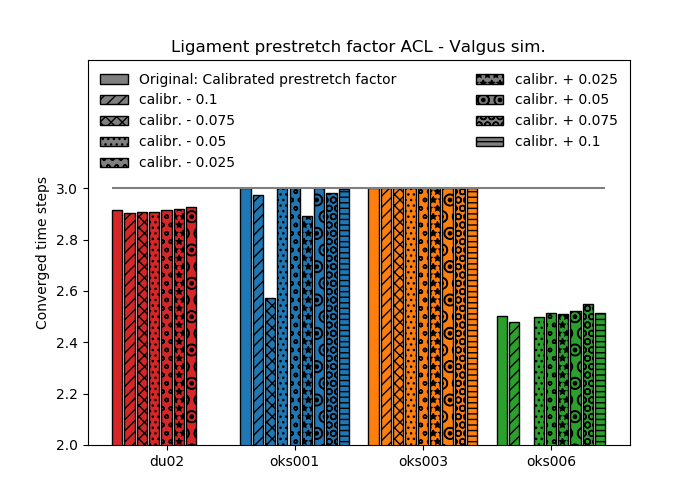 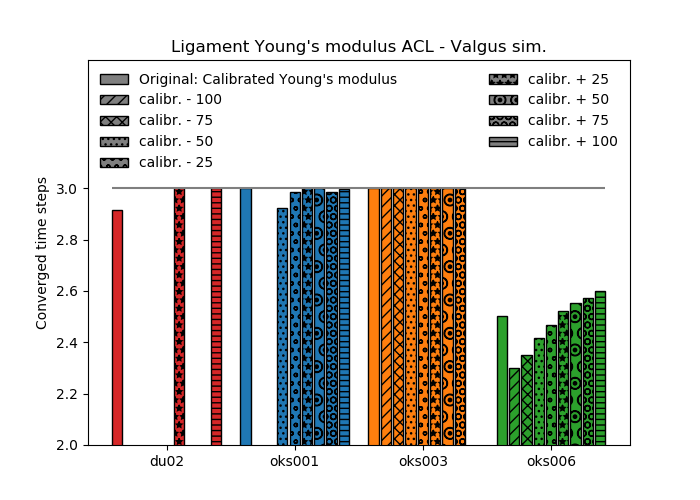 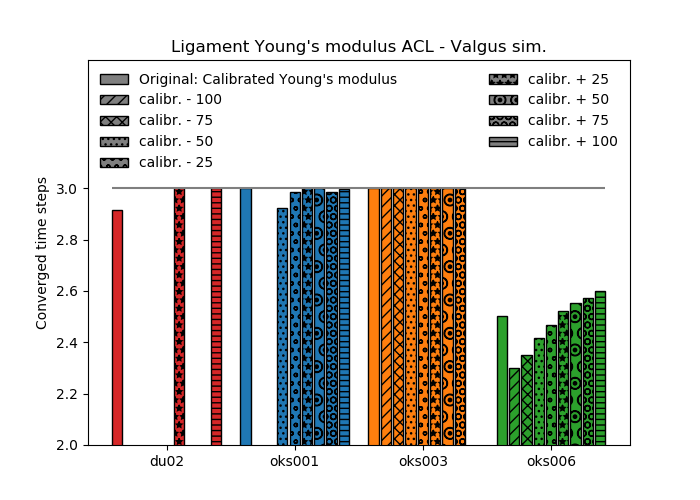 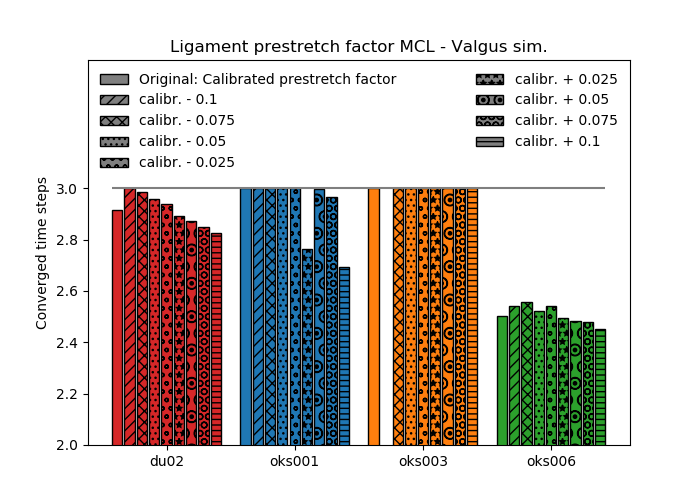 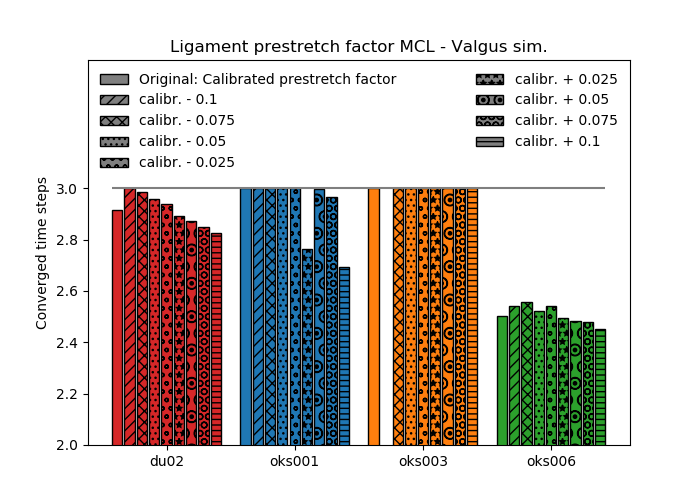 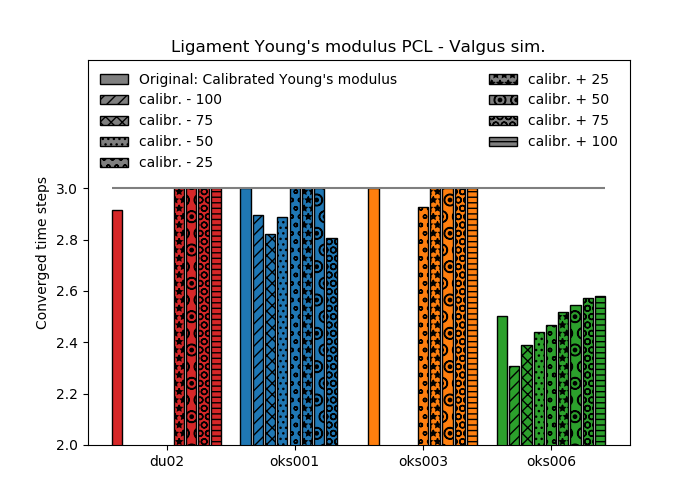 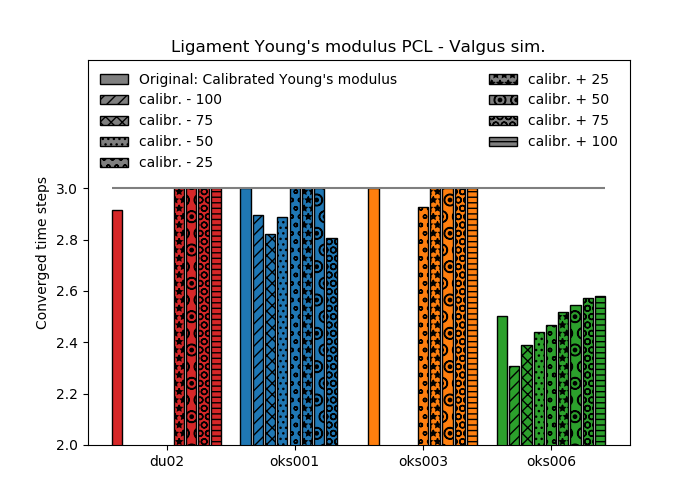 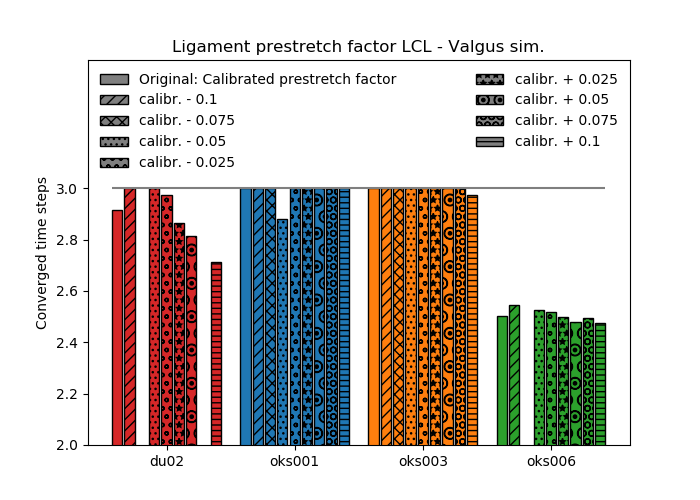 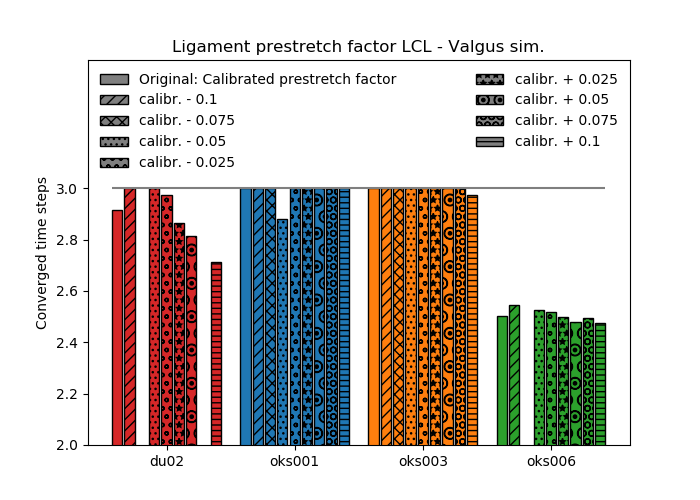 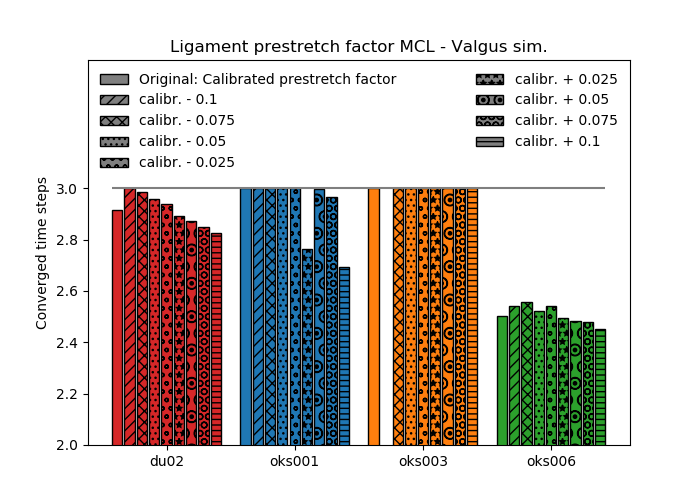 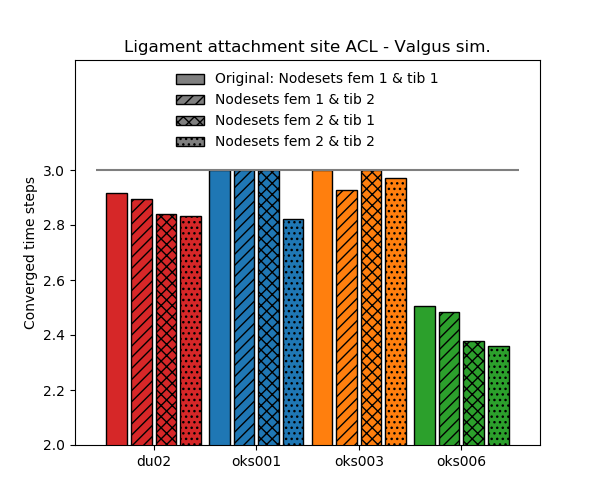 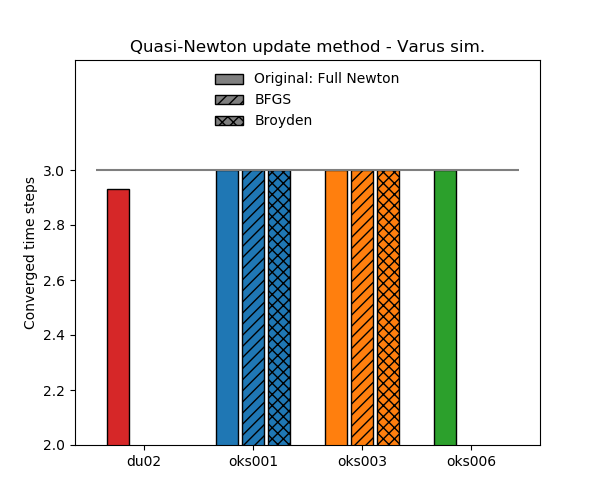 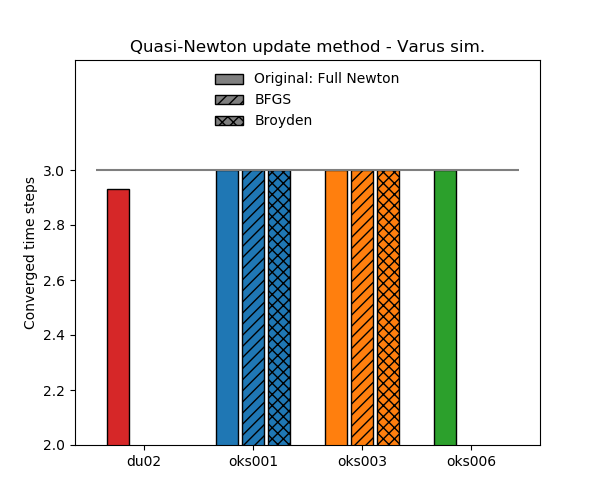 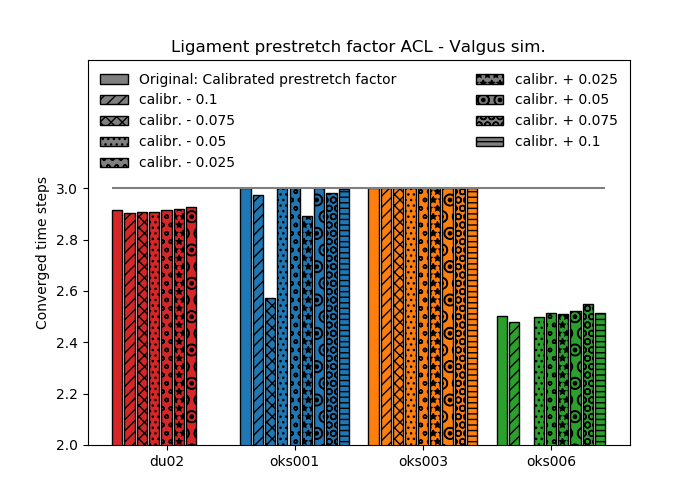 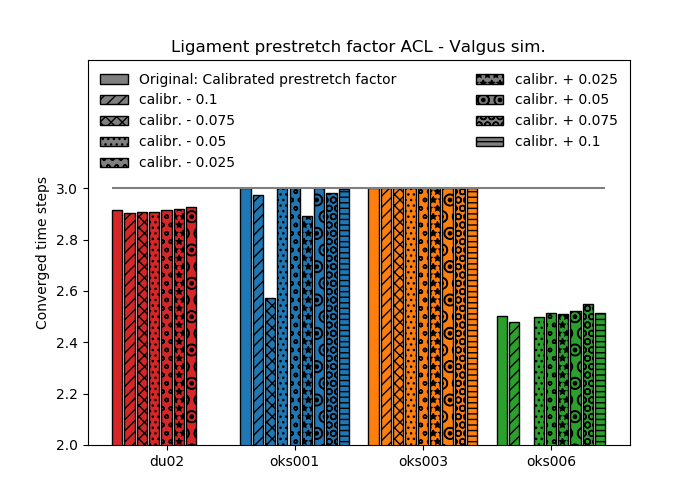 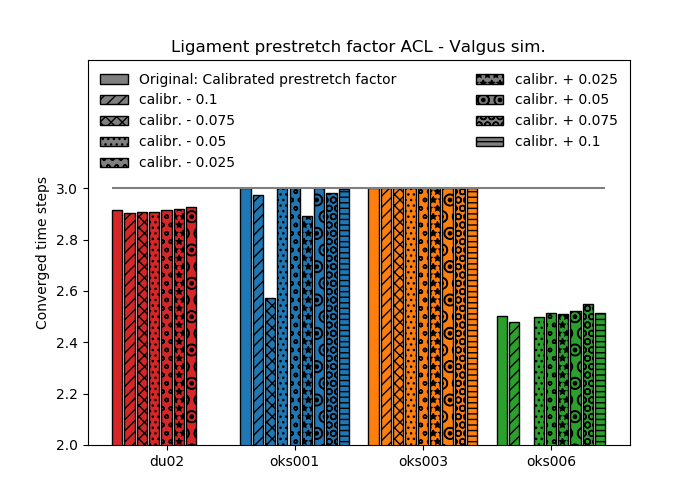 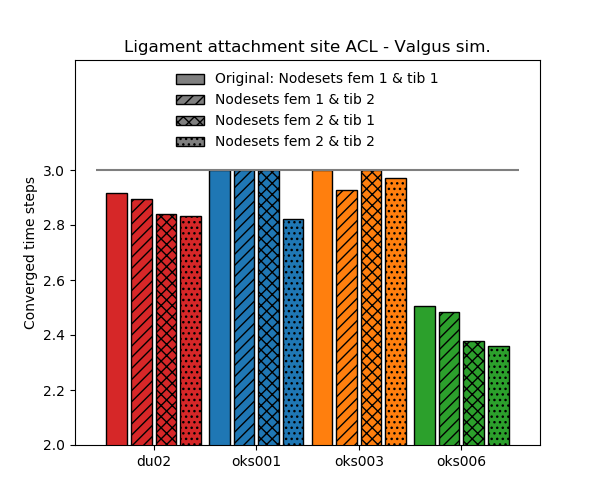 Convergence
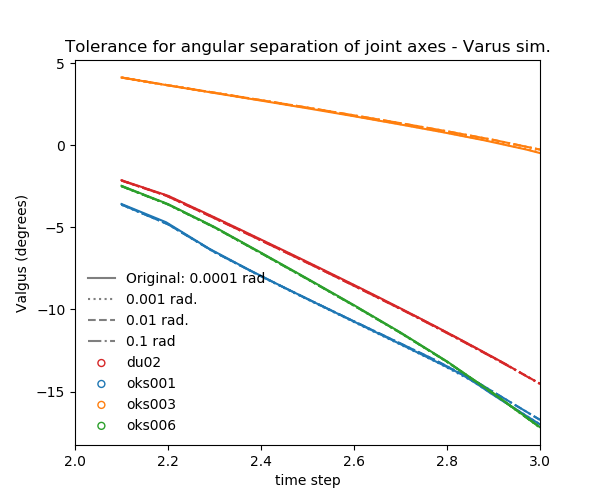 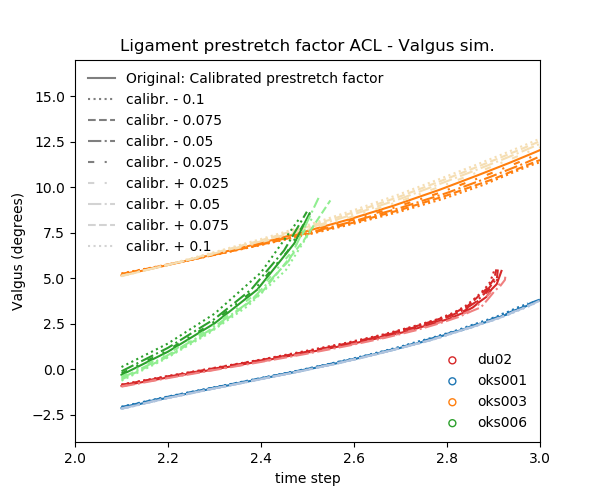 1.5
2.5
3
2
1
0
0.5
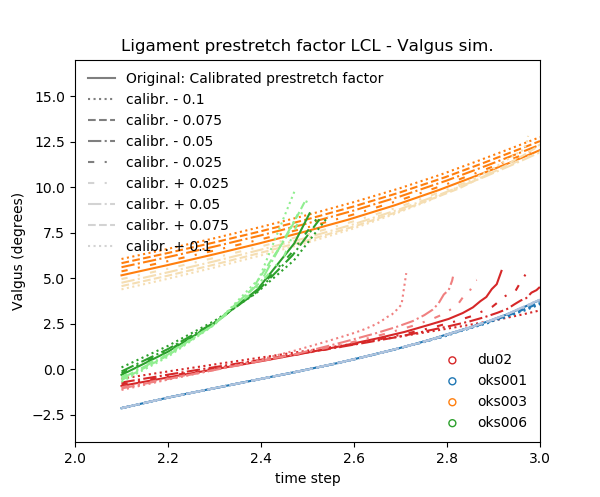 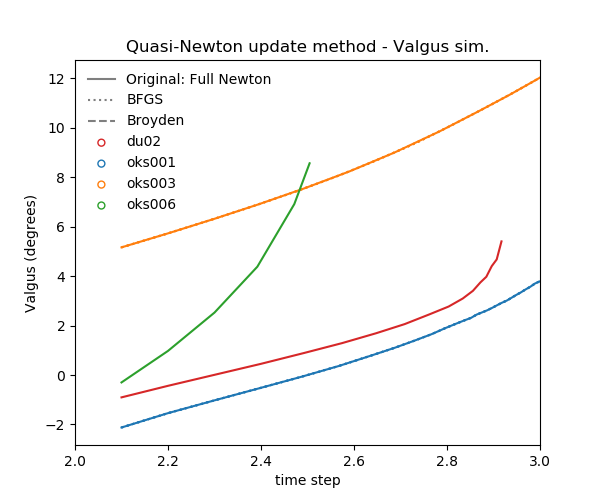 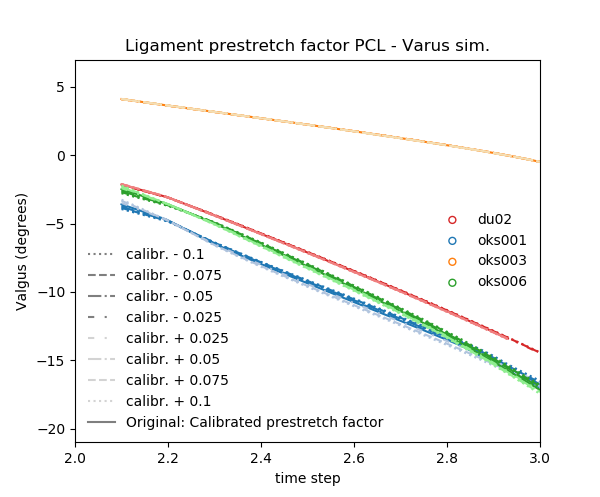 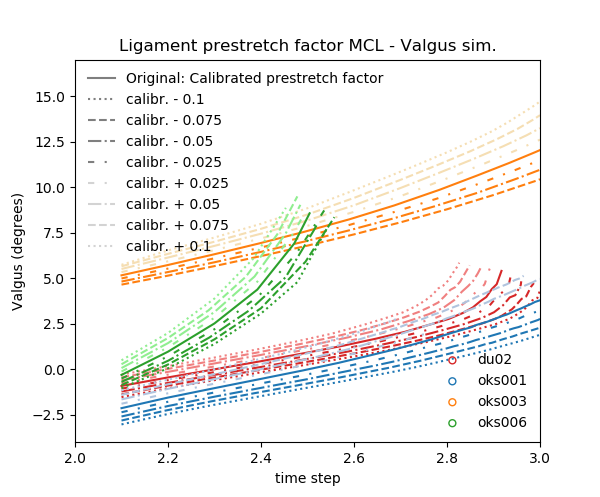 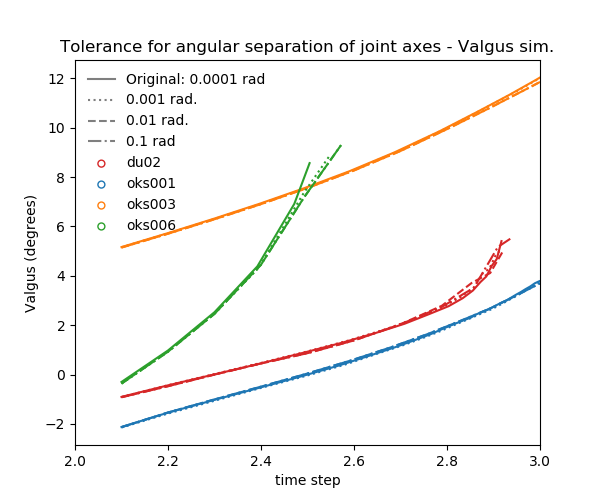 Valgus kinematics
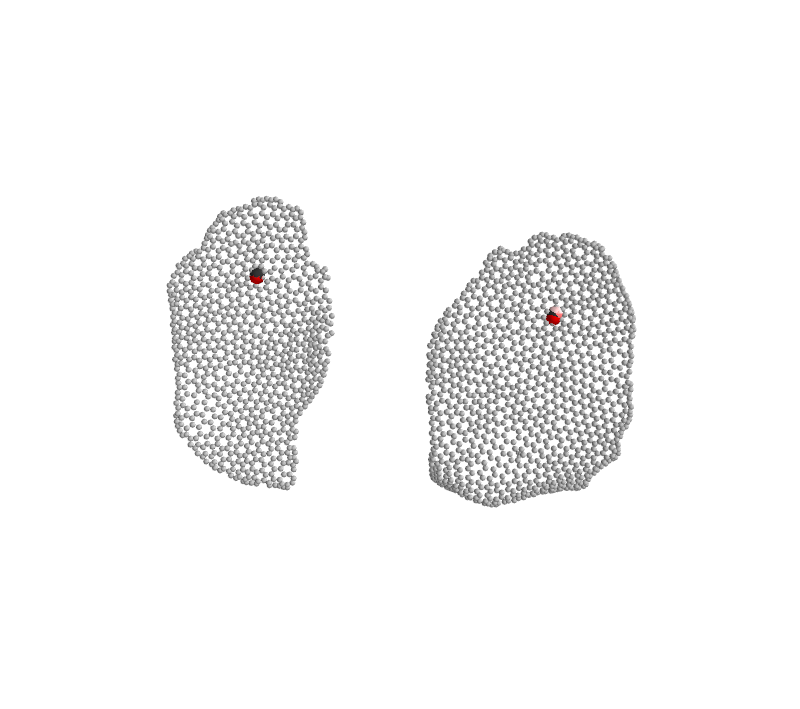 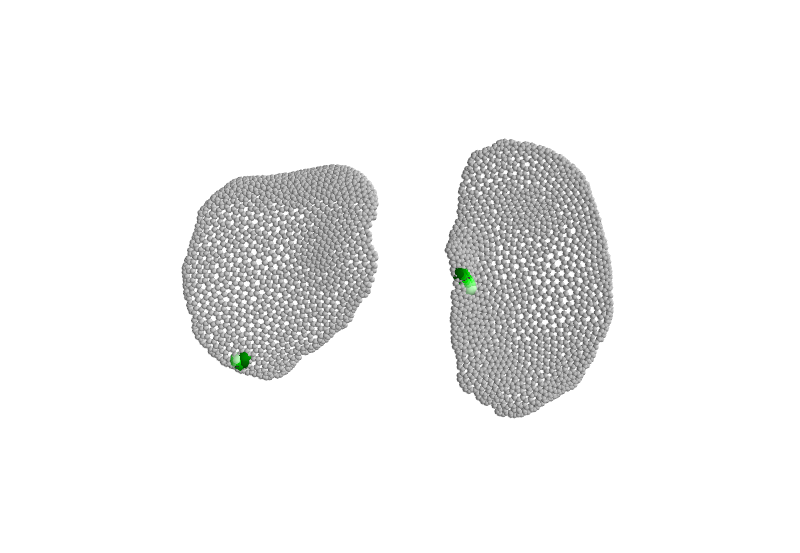 1.5
2.5
3
2
1
0
0.5
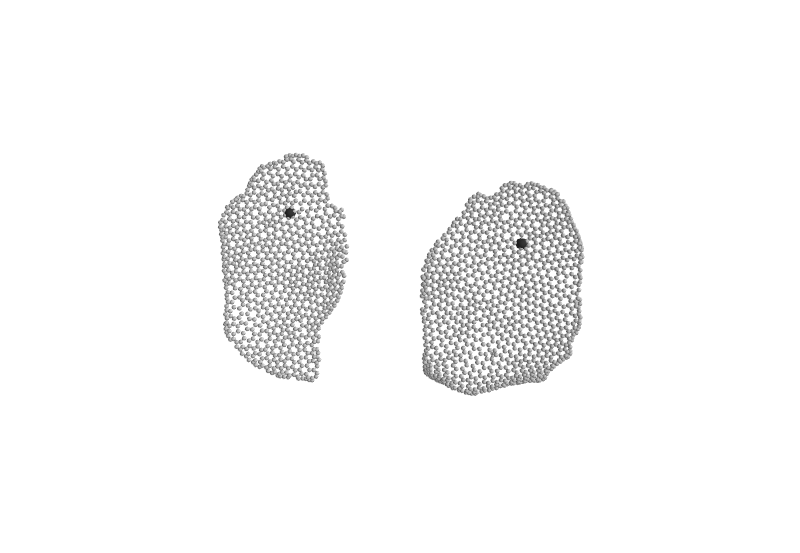 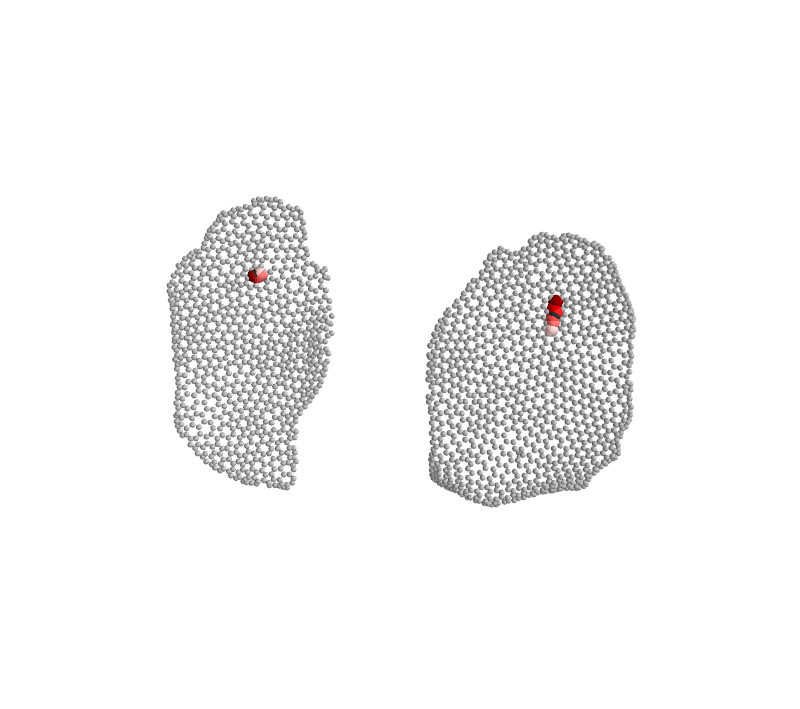 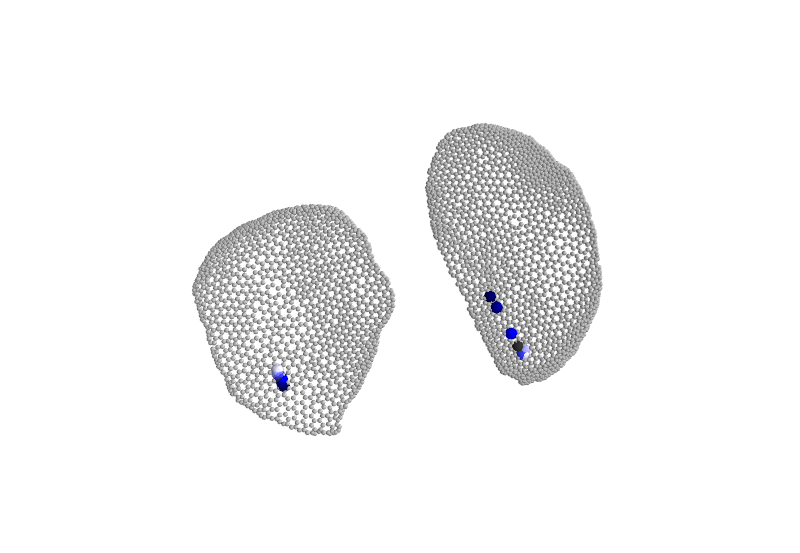 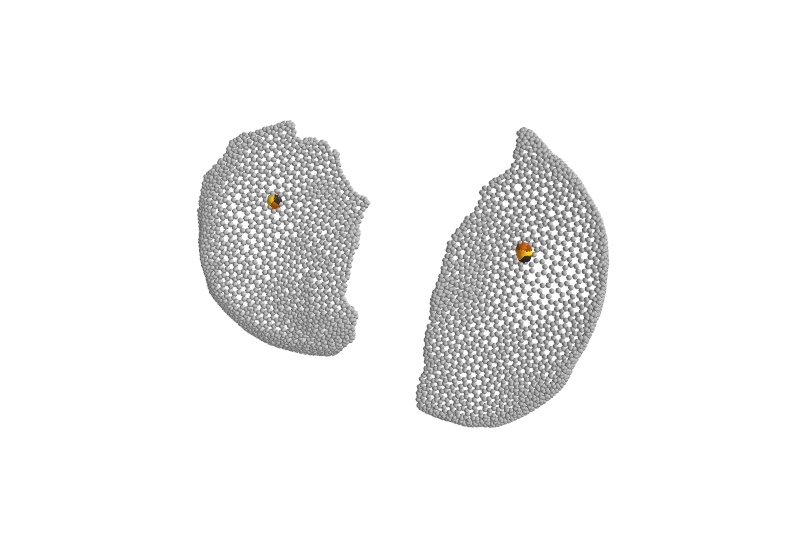 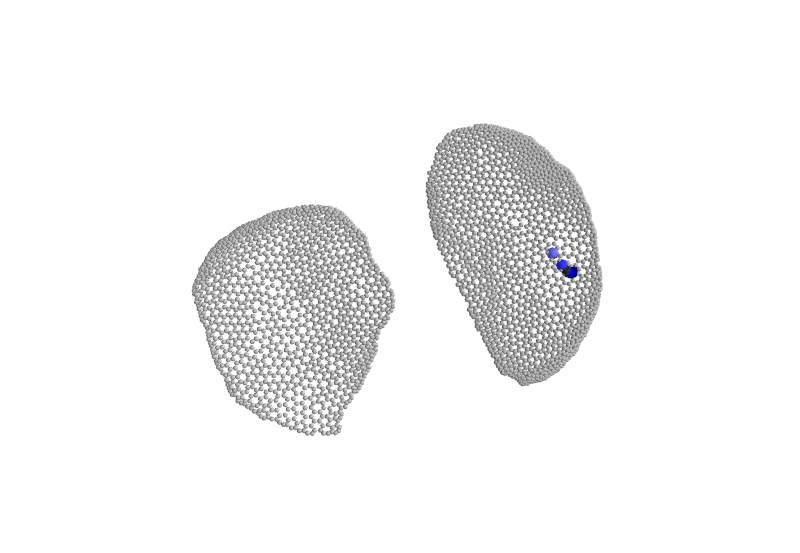 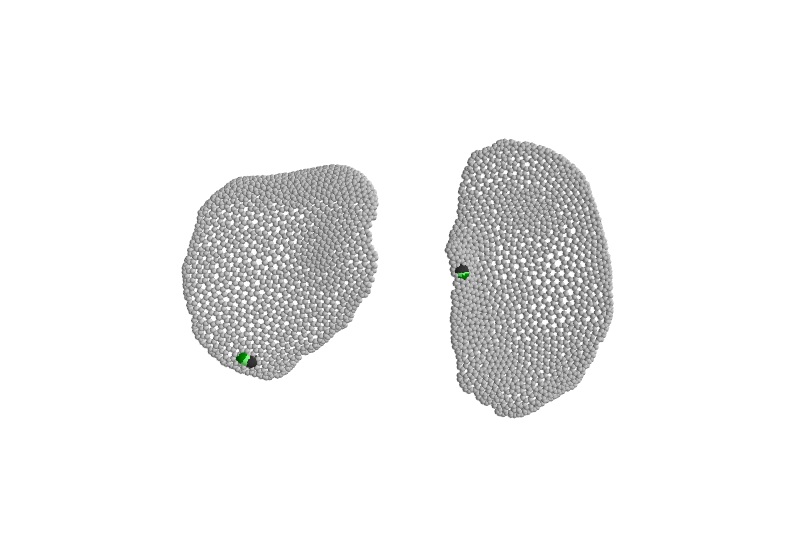 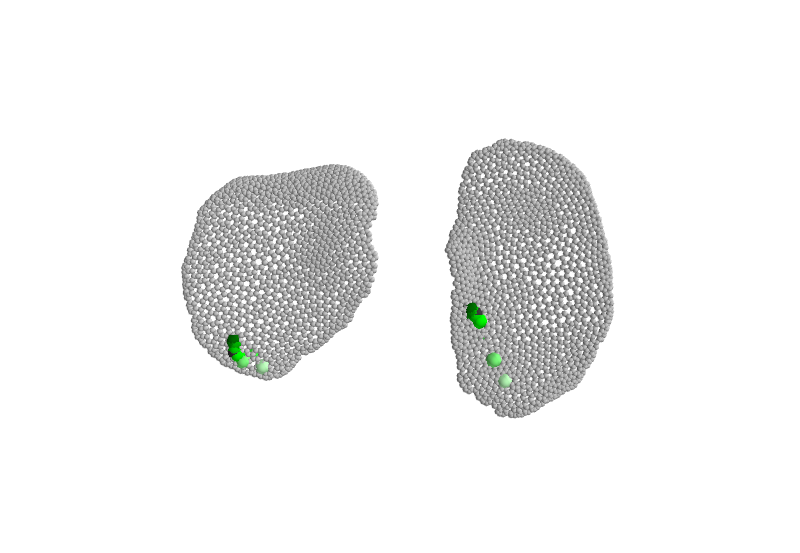 Peak contact pressure location
1.5
2.5
3
2
1
0
0.5
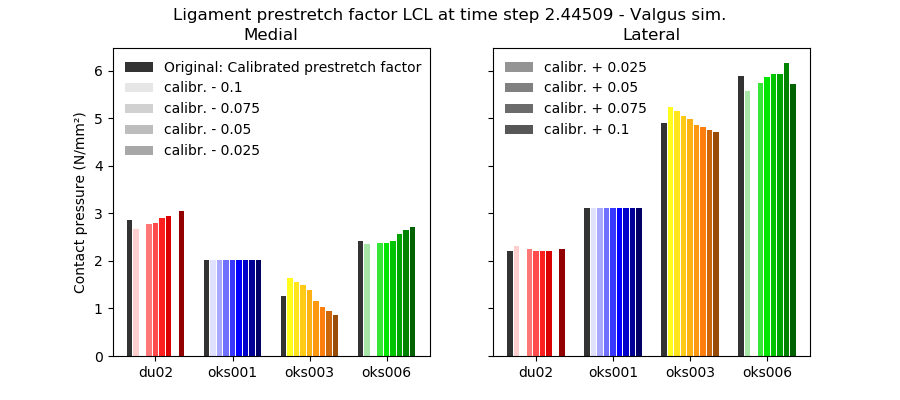 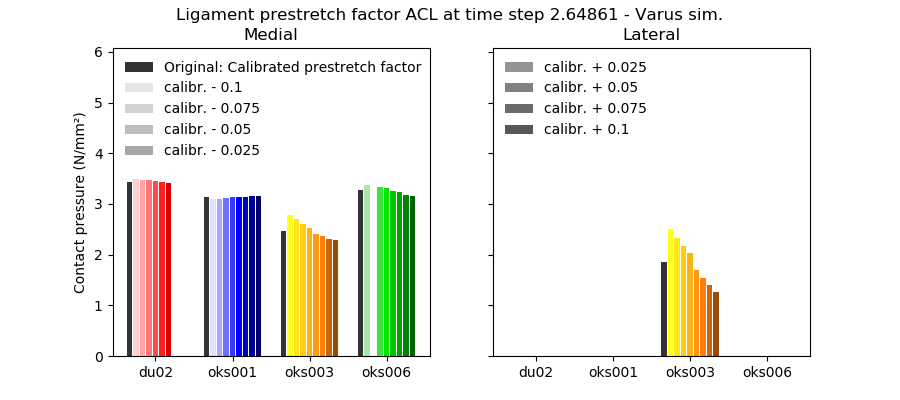 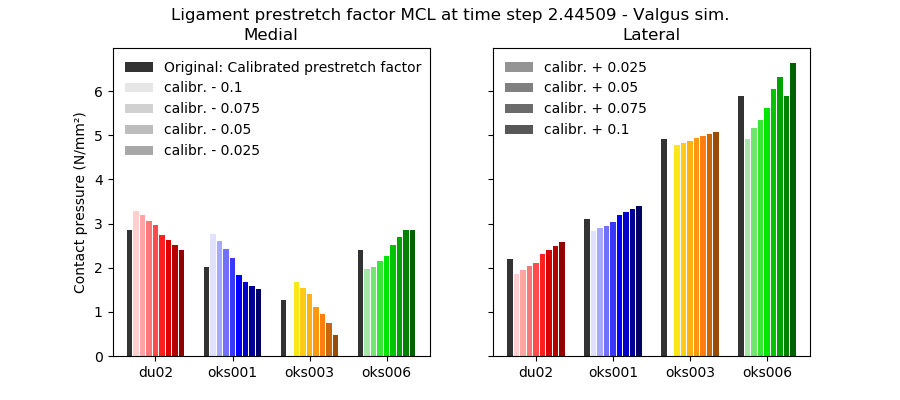 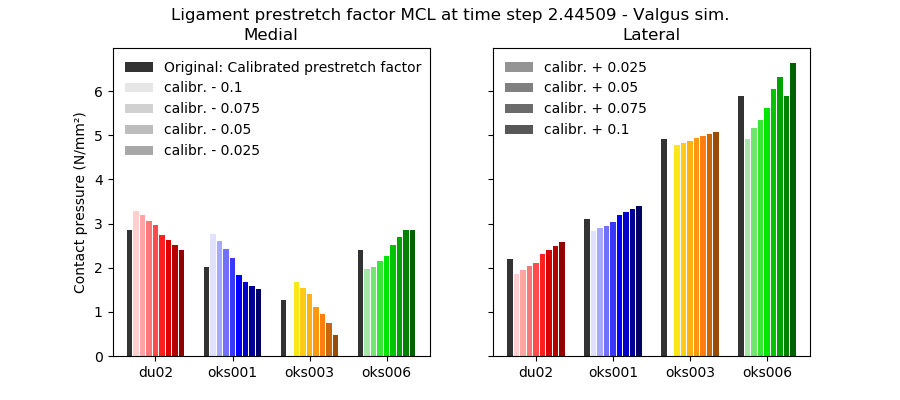 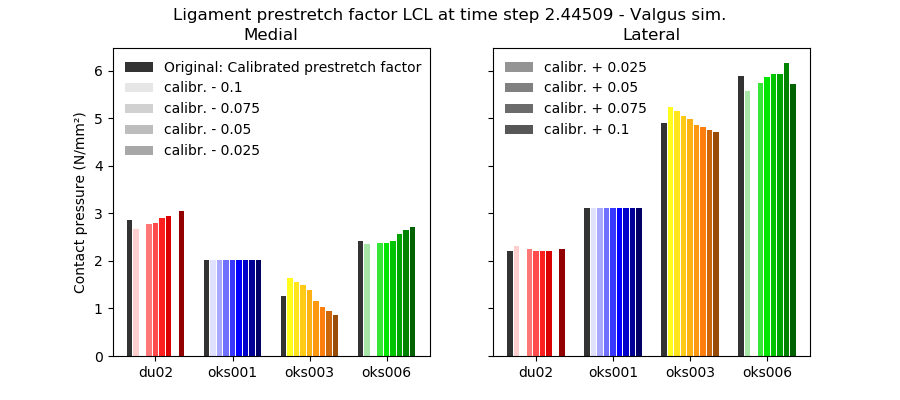 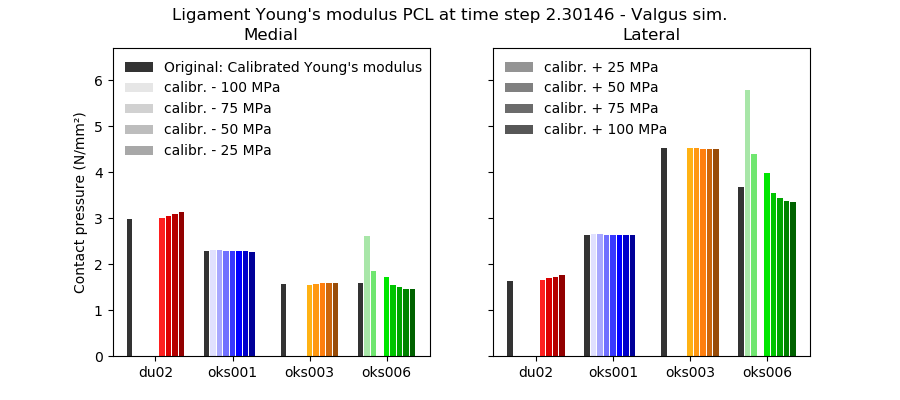 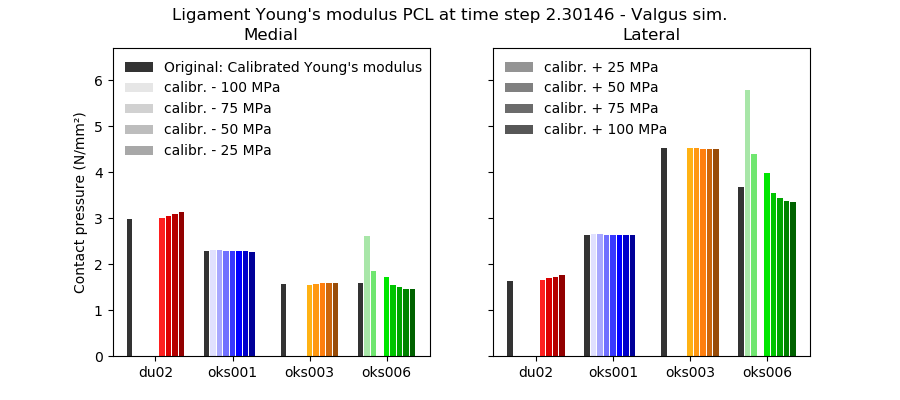 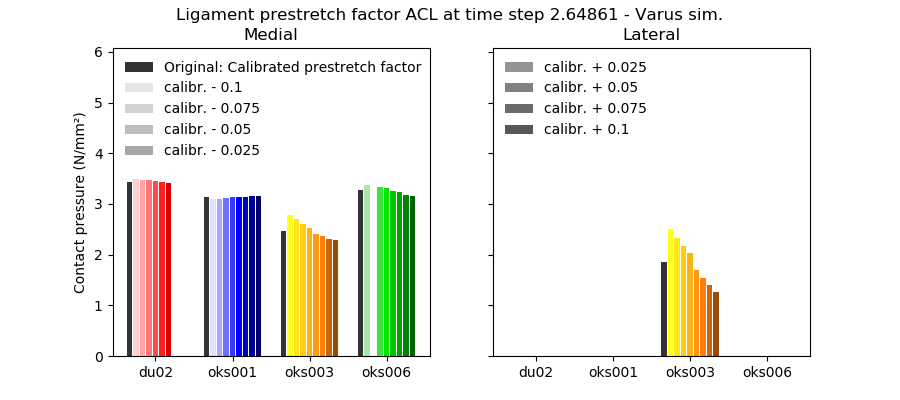 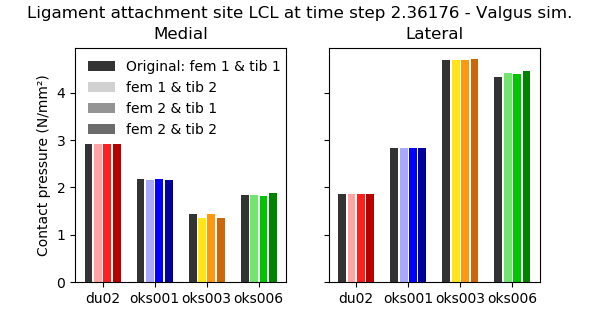 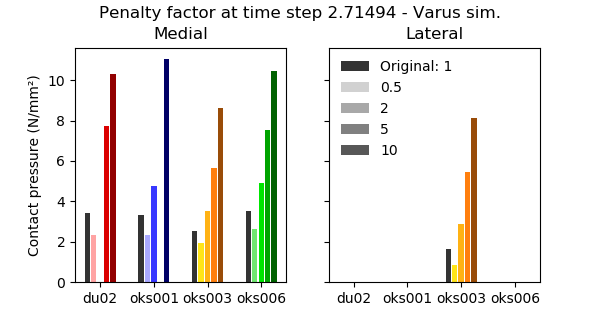 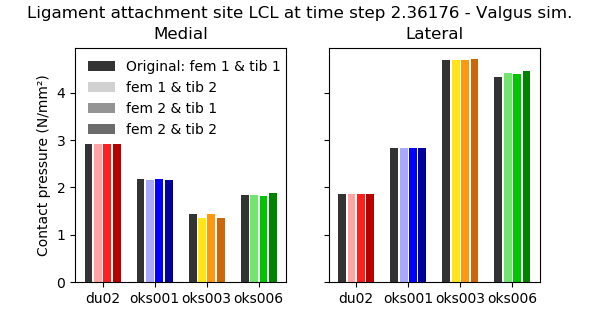 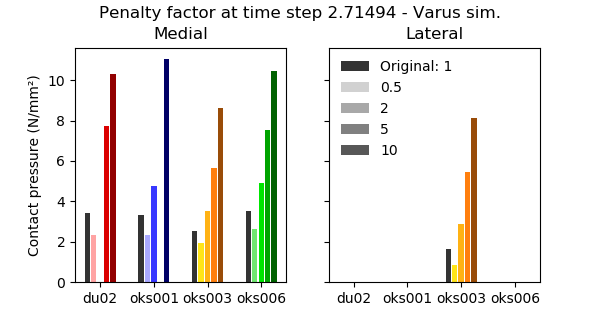 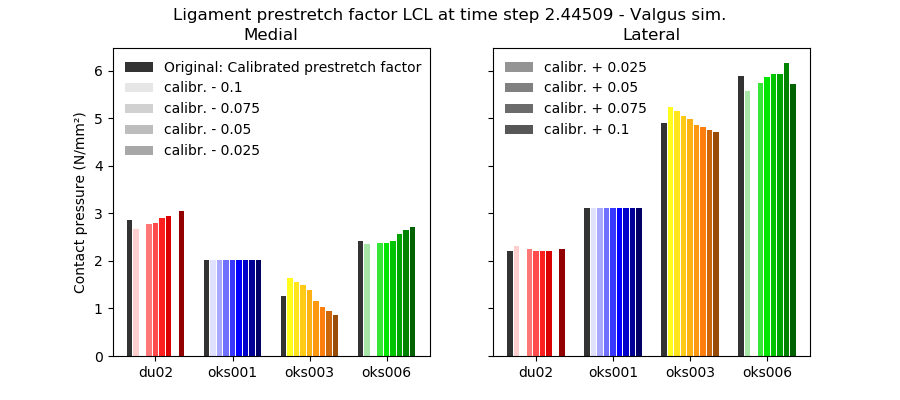 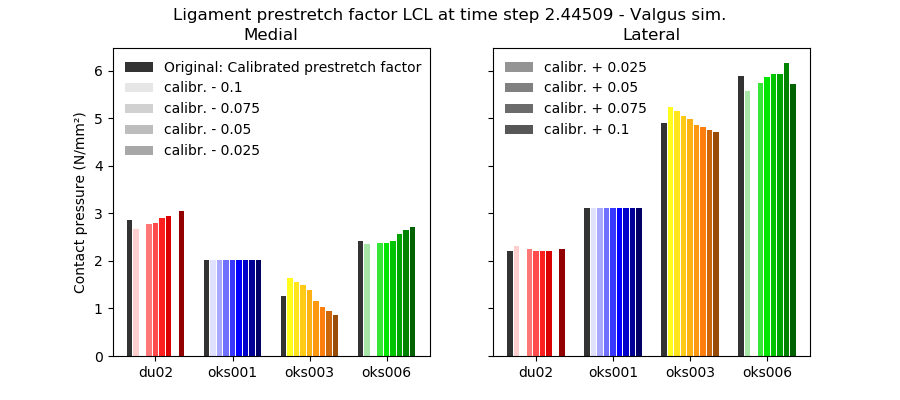 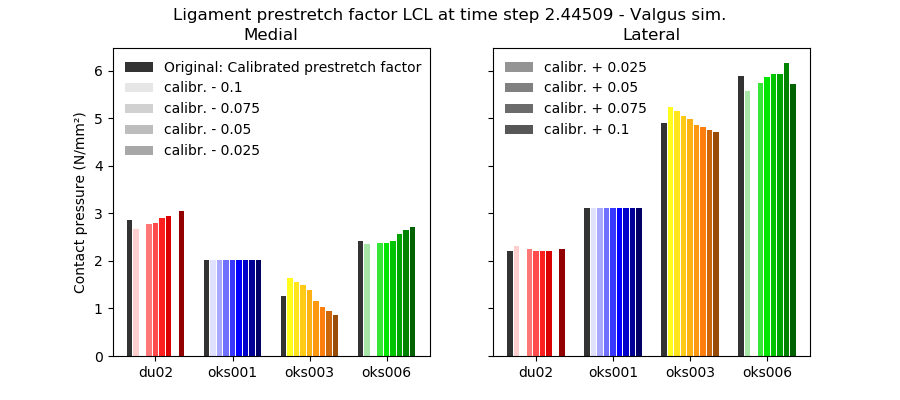 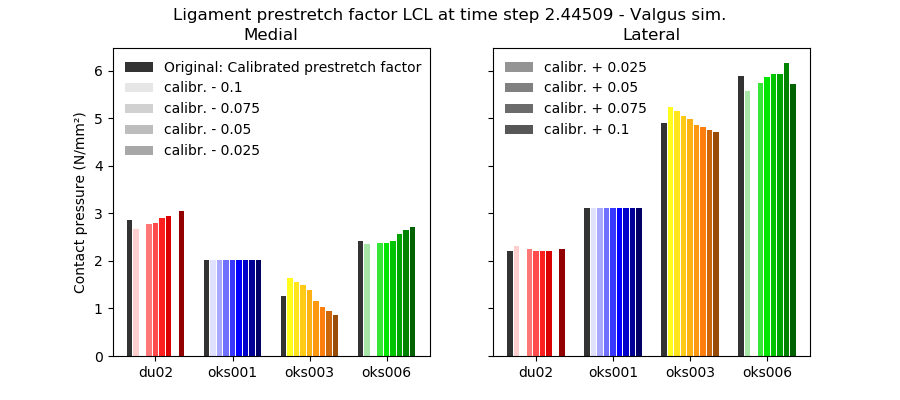 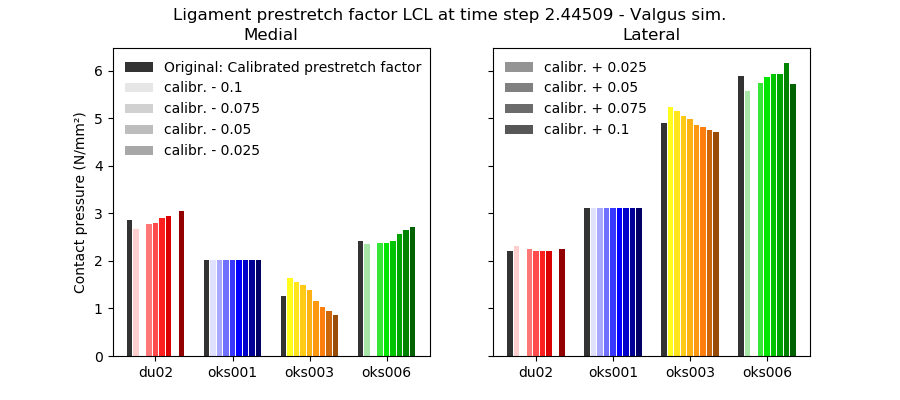 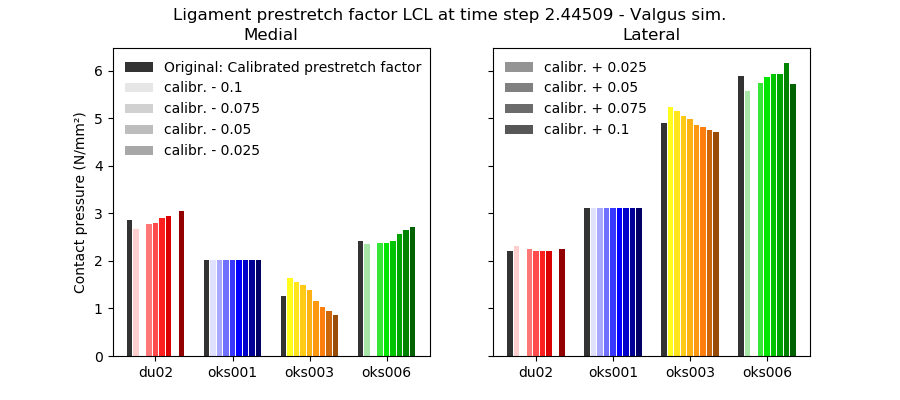 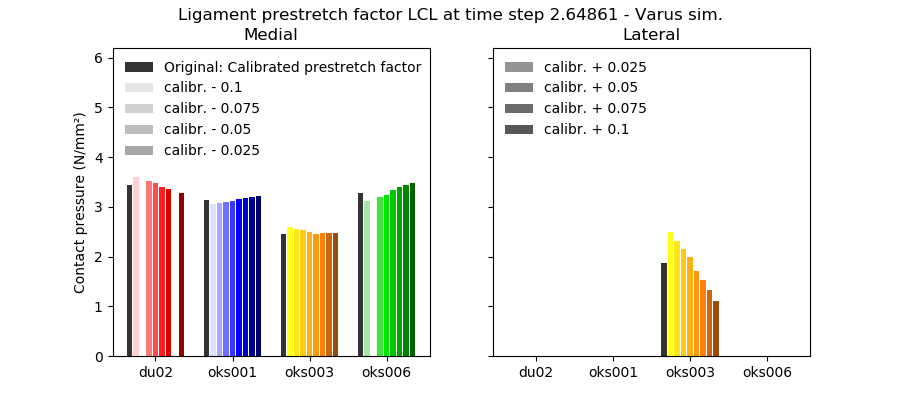 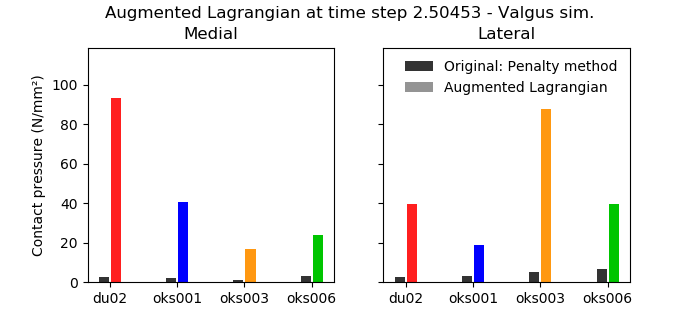 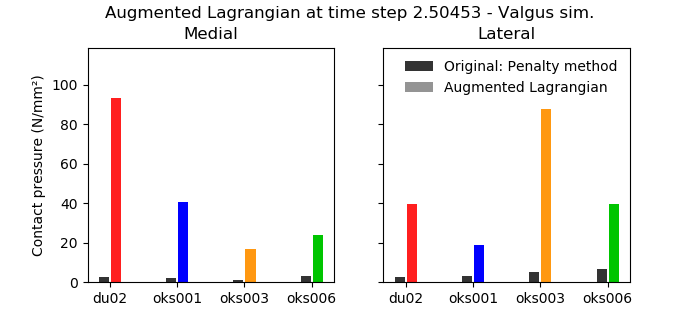 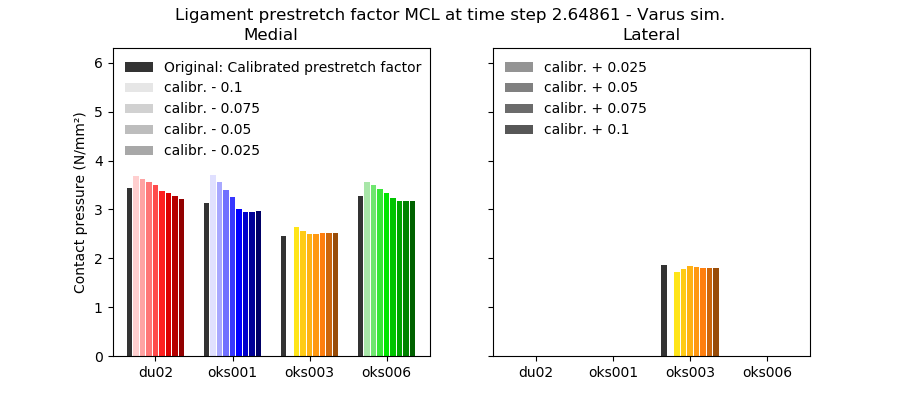 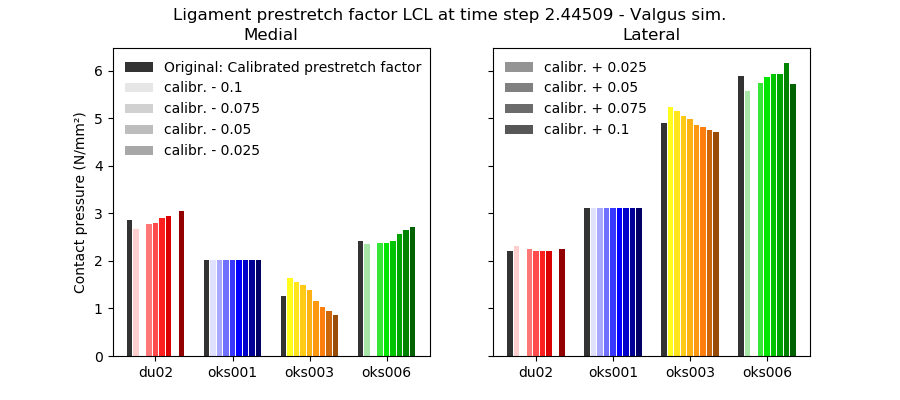 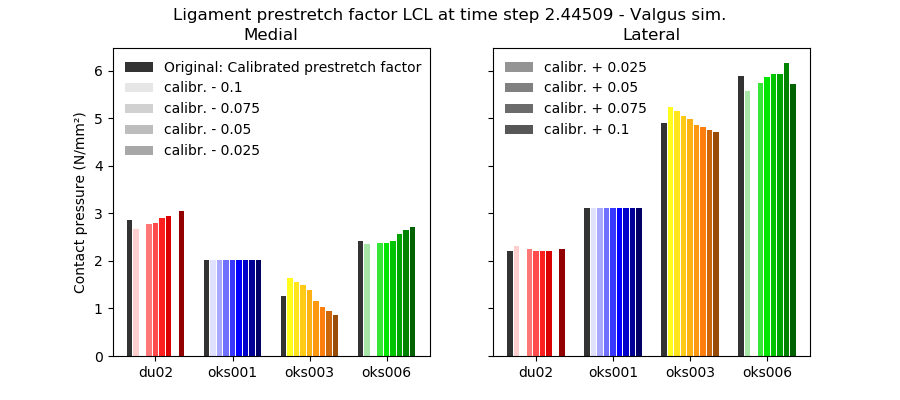 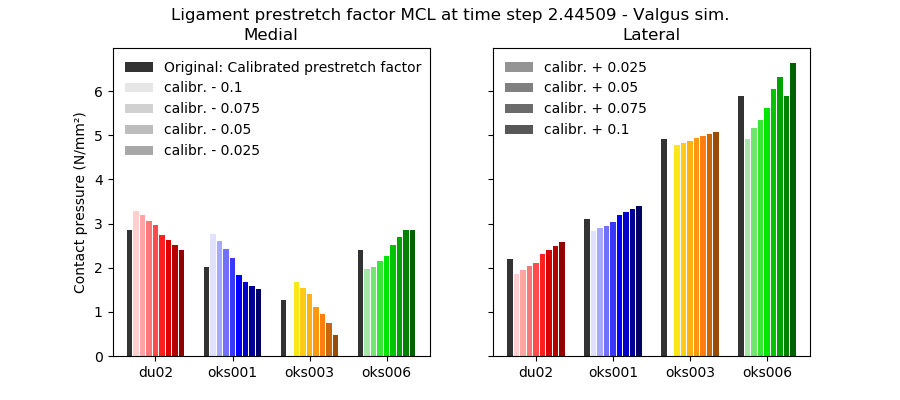 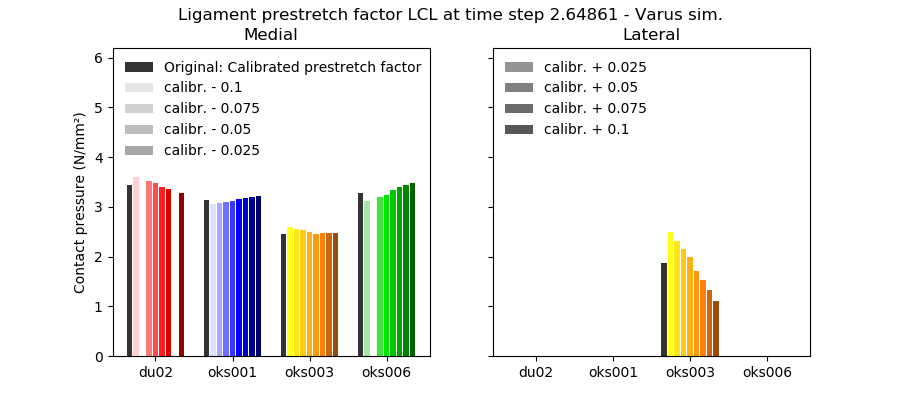 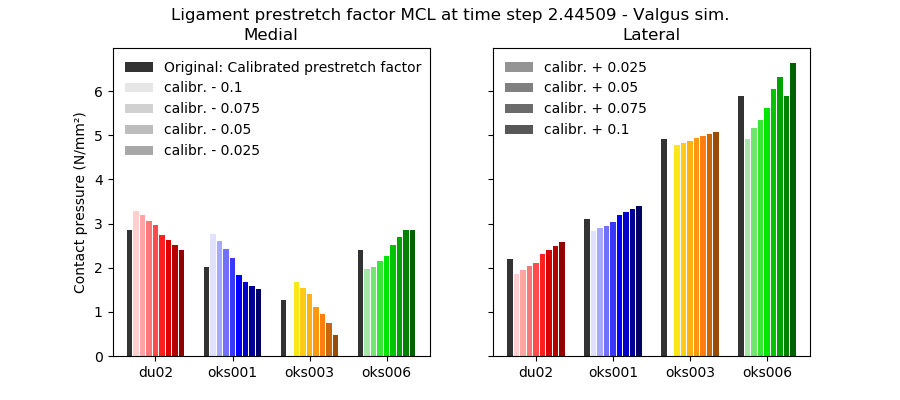 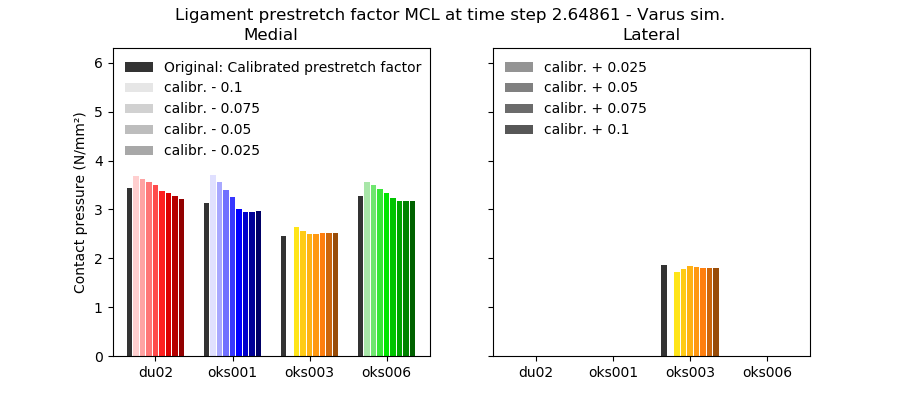 Peak contact pressure